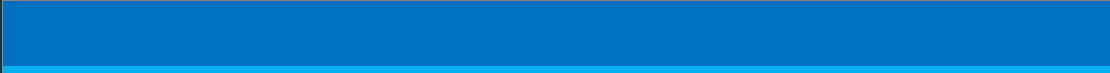 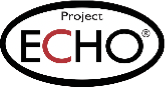 Pediatric Weight Management ECHO®Session Topic:  Role of IBH clinician / PEDIPRN / Triage Care
Presenter(s): Sarah Hagin, PhD
Date: May 18th, 2023
PLEASE NOTE: Project ECHO case consultations do not create or otherwise establish a provider-patient relationship between any clinician and any patient whose case is being presented in a project ECHO setting
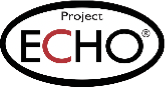 Welcome
This session will be recorded for educational and quality improvement purposes
Please do not provide any protected health information (PHI) during any ECHO session
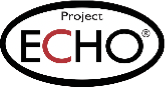 CME Credits (currently available for MDs, PAs, Rx, RNs, NPs, PsyD, PhD)
CME Credits – Please request session credits when filling out the evaluation at the end of the meeting.
Evaluation/Credit Request Form: https://www.surveymonkey.com/r/PediWtMgmtCMEEvaluation
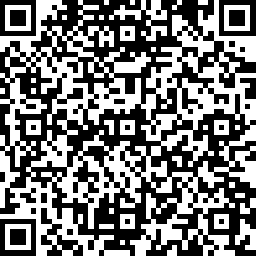 The AAFP has reviewed ‘Advancing Community-Oriented Comprehensive Primary Care Through Improved Care Delivery Design and Community Health,’ and deemed it acceptable for AAFP credit. Term of approval is from 09/15/2022 to 09/15/2023. Physicians should claim only the credit commensurate with the extent of their participation in the activity. 
NPs and RNs can also receive credit through AAFP’s partnership with the American Nurses Credentialing Center (ANCC) and the American Academy of Nurse Practitioners Certification Board (AANPCB).
3
[Speaker Notes: Linda]
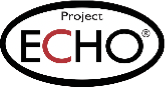 Agenda
[Speaker Notes: Liz Introduce Vania]
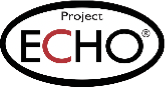 Today’s Faculty
Sarah Hagin, PhD, is a pediatric psychologist in the Division of Child and Adolescent Psychiatry at Rhode Island and Hasbro Children’s Hospitals, specializing in pediatric gastrointestinal and feeding disorders, an Assistant Professor in the Department of Psychiatry and Human Behavior at The Warren Alpert Medical School of Brown University, and the program manager for the Pediatric Psychiatry Resource Network (PediPRN) at Bradley Hospital.
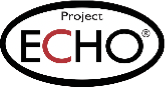 Disclosures
Session presenters have no financial relationships with a commercial entity producing healthcare-related products used on or by patients.If CME credits are offered, all relevant financial relationships of those on the session planning committee have been disclosed and, if necessary, mitigated.
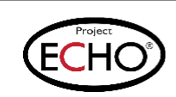 Learning Objectives
Triaging weight management patients based on symptom severity, and related complications
Increased knowledge re resources available based on level of intervention needed
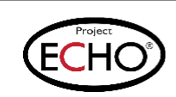 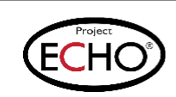 Weight Concerns only
Monitoring and brief interventions
IBH clinician
PediPRN
Local resources: see next slide
Web-based resources: 
Project Power: https://diabetes.org/get-involved/community/project-power
Healthy Weight and Your Child (at the Y): https://www.ymca.org/what-we-do/healthy-living/fitness/healthy-weight-and-your-child
Teen COPE self-help: https://www.cope2thrive.com/coping-with-teen-obesity-cbt
Teen POWER: https://medicine.yale.edu/psychiatry/research/programs/clinical_people/power/teen/
Multiple studies/programs – some require psypact
Once psypact legislation is passed: https://drexel.edu/coas/academics/departments-centers/well-center/clinic/
Provider-based tool:
Stages of change tools to support health behavior change
https://www.healthymeflorida.com/pdf/StagesofChangeTool.pdf
https://www.healthymeflorida.com/stages.htm#Pre-Contemplation
Physical activity:
https://downloads.aap.org/AAP/PDF/BF_PhysicalActivity_Tipsheet.pdf?_ga=2.68147281.1552418280.1668630906-1994588265.1668630906
https://recessrocks.com/toolKitForm.php	
To look into new resources: https://www.cdc.gov/obesity/strategies/family-healthy-weight-programs.html#Programs
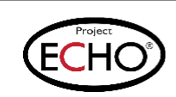 Weight and MH concerns
Referral to MH services (LOC based on severity of MH symptoms)
Assess for psychopharm tx
IBH Clinician
PediPRN
Local resources:
HealthTRAC – 401-793-8945 (flyer/brochure attached)
BALANCE Clinic at Bradley Hospital - 401-432-1119 
Pediatric Psychologists
Some in the community
Hasbro Children’s: 401-444-8945
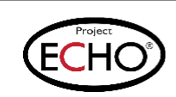 Weight and MH & PH concerns
Previous slides
Consider HLOC
Hasbro PHP, Bradley PediPHP
Referral to specialty clinics – many have IBH support
Out-of-state programs
IBH clinician
PediPRN
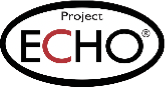 Pediatric Weight Management ECHO® Case Presentation
Presenter: All Practices
Date: 5/18/23
PLEASE NOTE: Project ECHO case consultations do not create or otherwise establish a provider-patient relationship between any clinician and any patient whose case is being presented in a project ECHO setting
Prepared by Care Transformation Collaborative of RI
Tri-County
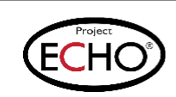 PDSA:  Establish a monthly multidisciplinary case consultation meeting for pediatric patients with weight management concerns in order to improve coordination and outcomes for these patients. 
What has been a particularly valuable implementation change or learning area as a result of this project?  Please describe:
Increased collaboration and communication among the MDT as a result of the case consultation meetings AND as a result of the ECHOs which the team attends
This has had a positive impact on BH treatment AND on Nutrition interventions (e.g. a patient seeing Casey with trauma history)

Identify one question you have related to this change/topic
Has participation in this project led to more WHOs and connection to IBH for patients with overwt/obesity or other BH issues? 
What resources are other practices using in regard to nutrition (referrals, materials, e.g.)? Casey can help with resources.
Santiago
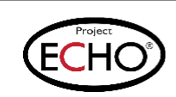 PDSA:  Set up a protocol for patients 10+ who are overweight/obese to be seen back within 4-6 weeks (also administering the 5210 HHQ for WCVs for 10+)

What has been a particularly valuable implementation change or learning area as a result of this project?  Please describe:
Bringing Pt in for 1 month follow up
Workflow improvements (making next appt at check-in)
Keeps patients engaged and on-track (used to be 3 months)
Establishing small goals (e.g. no sweet beverages, increase water)

Identify one question you have related to this change/topic
How feasible would the 1-month follow up be in your practice? 
Is there an activity that we can encourage/promote that doesn’t cost a lot, is fun, and can be played anywhere (e.g. pickleball?)
Atlantic Pediatrics
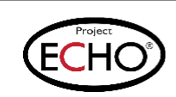 PDSA:  Adding the 5210 HHQ to all WCVs for ages 2-9

What has been a particularly valuable implementation change or learning area as a result of this project?  Please describe:
Shorter intervals between visits – now 2-3 month follow ups
Name of visit/reason is not announced verbally in front of patient any more – only in the chart (“growth check”)
Purchased larger furniture when expanded office – all-size friendly 
“What is one thing you’d like to focus on?” has been helpful with families; and, generally, increased comfort bringing up the topic of weight
Identify one question you have related to this change/topic
Nothing at this time
Anchor Pediatrics
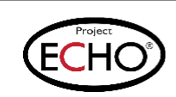 PDSA:  Adding the 5210 HHQ to all WCVs for ages 3-9

What has been a particularly valuable implementation change or learning area as a result of this project?  Please describe: 
The tool helps focus the discussion on the areas of concern to the parents/caretakers/patient as well as the clinician’s assessment. 

Identify one question you have related to this change/topic: 
Do we need to update our well child handouts related to feeding advice, exercise and establishing health habits.
SJHC
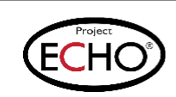 PDSA:  Adding the 5210 HHQ to all WCVs for ages 2-9

What has been a particularly valuable implementation change or learning area as a result of this project?  Please describe:
Having the questionnaire as a new part of our visits enhances how we obtain information about the lifestyle of our patients; some of whom I am seeing for the first time as a new provider in the clinic and we can only cover so much. A quick look at the answers on each sheet helps to, for example, identify low hanging fruit or problem areas that have been missed during the visit. 

Identify one question you have related to this change/topic
Survey fatigue? SDOH, PHQ9, HHQ
[Speaker Notes: There is the concern if we roll it out for other ages, how to best address survey fatigue and prioritize in view of parents needing to fill out multiple forms and surveys during each appt. 

Other questions- 
What do you do when answers don’t seem to add up / superficial responses
How to best accommodating patients with literacy needs while maintaining efficiency
Interested in hearing any tips and tricks on how the HHQ/surveys are implemented in other clinics]
Coastal Waterman
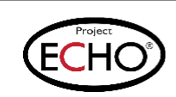 PDSA:  Adding the 5210 HHQ to all WCVs for ages 3-9

What has been a particularly valuable implementation change or learning area as a result of this project?  Please describe:
Using the 5210 screening tool has helped to identify the amount of screen time vs. outdoor time in the family which has led to excellent conversations and more opportunities to discuss making changes in the family


Identify one question you have related to this change/topic
Looking for a handout on ways to incorporate physical activity into daily life
How do you find out about resources for families in RI (places kids/families can go that are low cost or free – e.g., zoo, YMCA, etc.)?  For families who live in an apt w/o a car?
Westerly
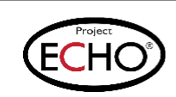 PDSA:  Adding the 5210 HHQ to all WCVs for ages 2-9

What has been a particularly valuable implementation change or learning area as a result of this project?  Please describe:
Using the 5210 HHQ, I’ve learned what areas to target during a physical exam.  Rather than approach all areas of diet,  I can hone in on the specific issue each family faces, such as eating as a family.  It also does not single out weight as an issue.  It gives me a window into each families eating patterns.
E.g., when I see the drink intake that is whole milk or juice, I zoom into this and make suggestions for change

Identify one question you have related to this change/topic
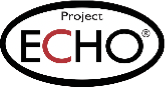 Summary & Clarifying Questions
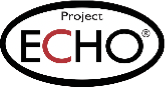 CME Credits (currently available for MDs, PAs, Rx, RNs and NPs)
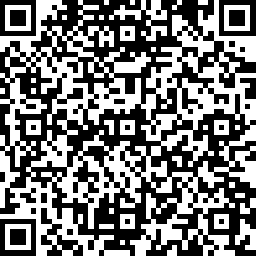 Please provide us your feedback!
Evaluation/Credit Request Form: https://www.surveymonkey.com/r/PediWtMgmtCMEEvaluation

Please request CME credits when filling out the evaluation at the end of the meeting
The AAFP has reviewed ‘Advancing Community-Oriented Comprehensive Primary Care Through Improved Care Delivery Design and Community Health,’ and deemed it acceptable for AAFP credit. Term of approval is from 09/15/2022 to 09/15/2023. Physicians should claim only the credit commensurate with the extent of their participation in the activity. 
NPs and RNs can also receive credit through AAFP’s partnership with the American Nurses Credentialing Center (ANCC) and the American Academy of Nurse Practitioners Certification Board (AANPCB).
21
[Speaker Notes: Linda]
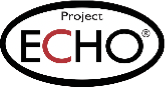 Announcements
Next Session: Thursday June 15th, 7:30-8:30am
Topic: Self-Monitoring, Engagement in Treatment  
Presenter: Jenny Warnick
Practice Presentations

July
Atlantic
TriCounty 

August
Santiago 
Waterman
July or August
SJHC
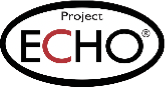 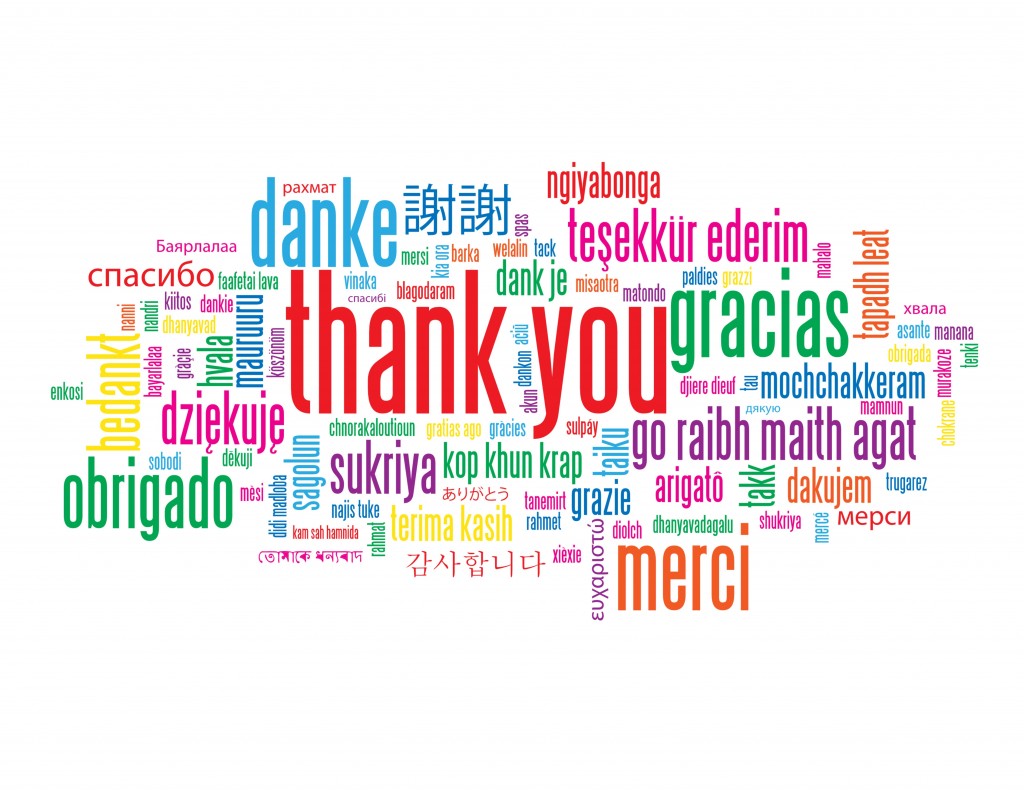